Как быстро собрать 10 000 за неделю
Собственный перевод в 500 ₽                                                                                                                  500 ₽ 
Попросите четырех членов семьи перевести по 500 ₽                                                                               2000 ₽ 
Попросите трех друзей поддержать по 400 ₽                                                                                           1200 ₽ 
Попросите четырех коллег поддержать по 300 ₽                                                                                      1200 ₽ 
Попросите лично 10 человек поддержать по 300 ₽                                                                                   3000 ₽ 
Попросите через социальные сети поддержать по 200 ₽                                                                          2100 ₽ 

                                                                                                                                                                       ИТОГО : 10 000 руб.
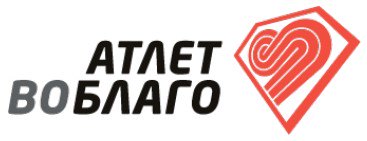